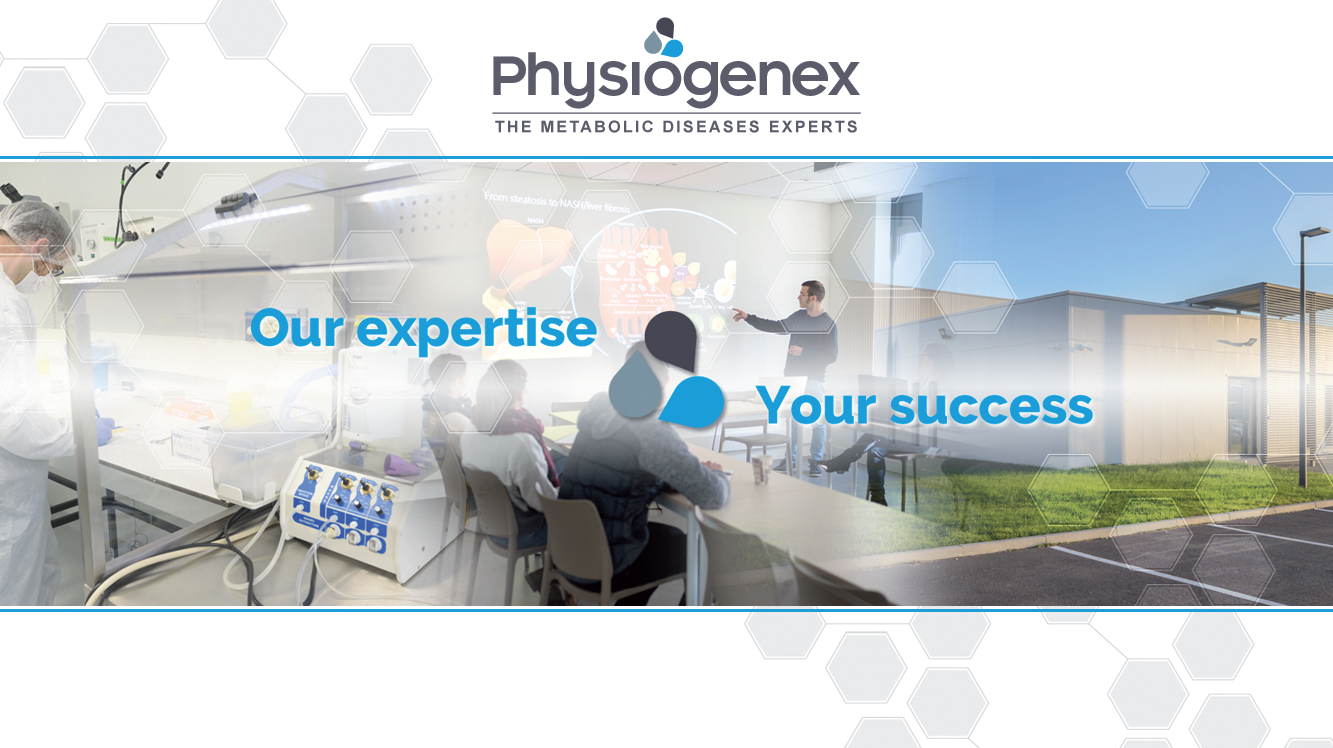 We are
Preclinical CRO
An expert preclinical CRO delivering services for metabolic disorders and dedicated R&D studies to evaluate your drugs targeting, founded in 2003. We oﬀer a wide range of tests to demonstrate the eﬀectiveness of our clients' drug candidates.

ABOUT 20 YEARS OF EXPERTISEspecializing in obesity, type 2 diabetes, MASH / MetALD, Fibrosis, diabetic nephropathy,  neuropathy, metainflammation, dyslipidemia and cardiovascular diseases for preclinical drug development, post  launched studies and consulting.
We built our expertise over the years by developing innovative and predictive animal nutritional  models to accelerate your drug discovery.
Efficacy
Discovery
Metabolic disorders
Innovative rodent models
and tailor-made solutions
More than 10 of top 15 international biotech and pharma companies choose Physiogenex and gave the best chance of success to their lead compounds
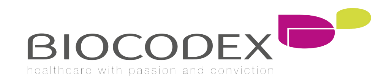 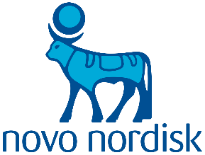 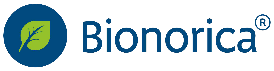 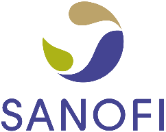 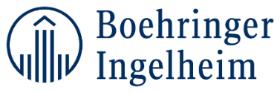 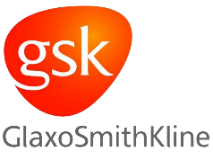 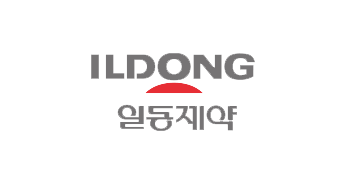 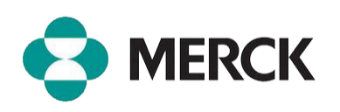 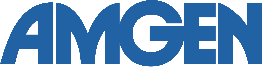 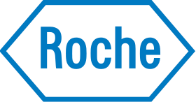 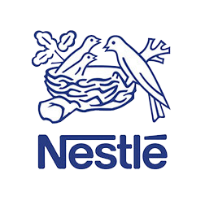 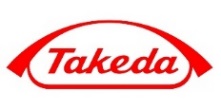 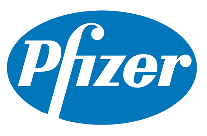 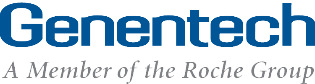 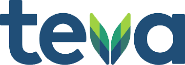 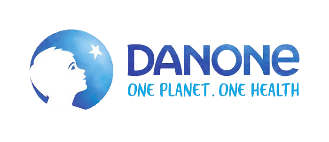 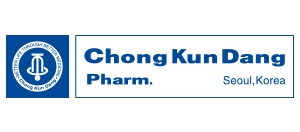 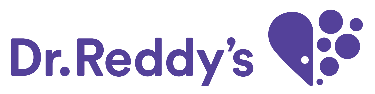 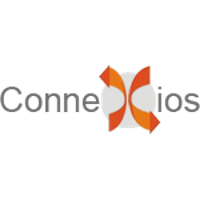 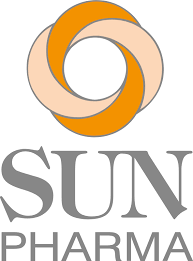 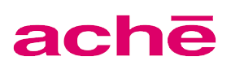 Physiogenex and Cardiomedex
Innovative twin sister-CRO companies 
to evaluate your drugs on cardiometabolic disorders
Diabetes
Cardio-renal 
disorders
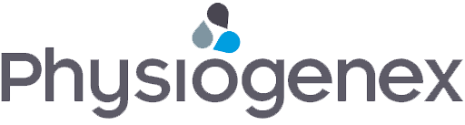 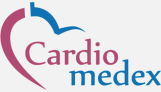 MASH 
/ MetALD
Obesity
Physio-pathological predictive models
Customized preclinical pharmacology studies
In vitro, ex vivo, in vivo exploration
dyslipidemia /
atherosclerosis
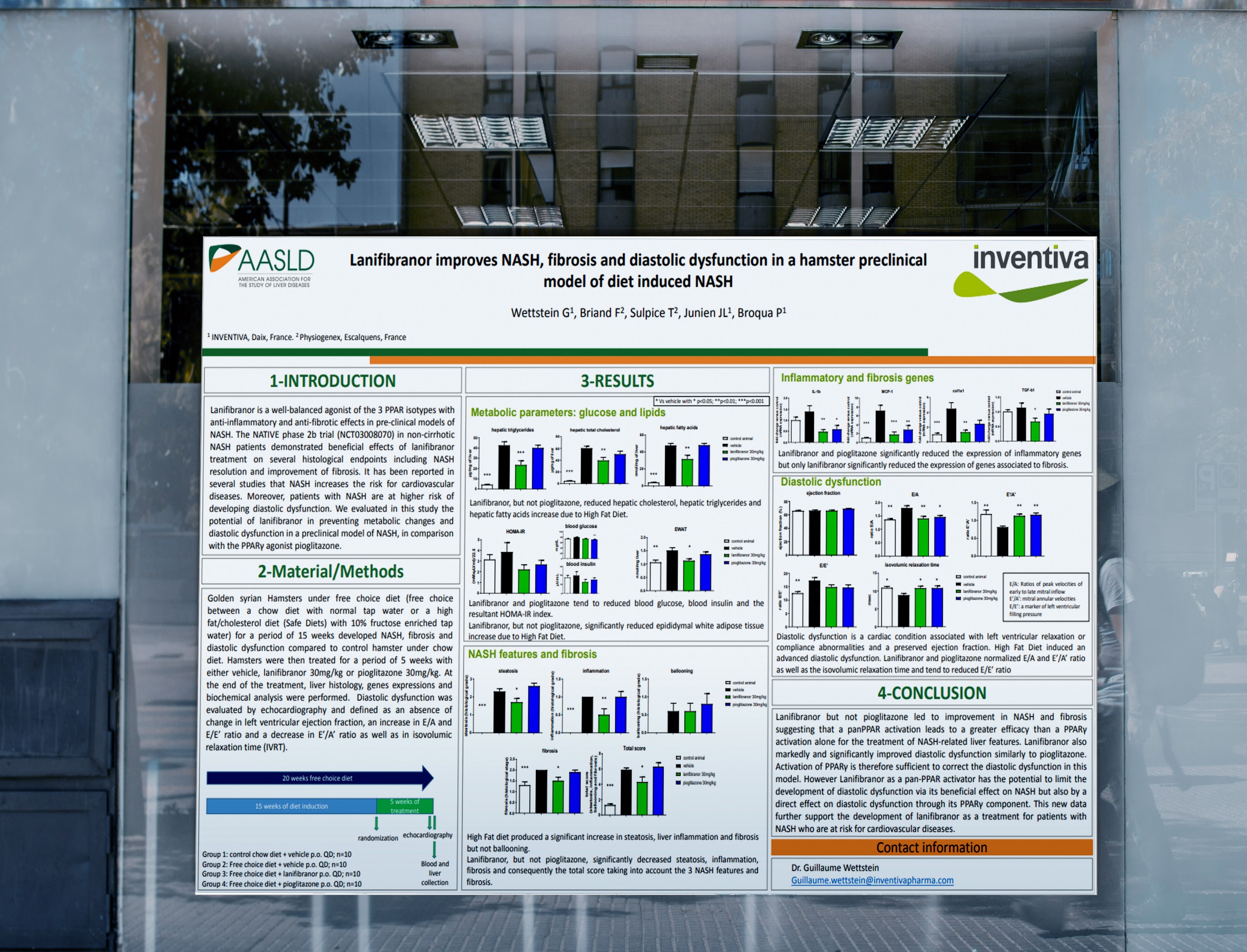 Benefits of our synergies

INVENTIVA AND LANIFIBRANOR: an example of unique synergy between Physiogenex and CardiomedexHIGH-VALUE RESULTS

Lanifibranor improves NASH, fibrosis and diastolic dysfunction in a Golden Syrian hamster model of diet induced obesity and NASH.

This new study realized at Physiogenex generated data that further support the development of Lanifibranor as a treatment for patients with NASH who are at cardiometabolic risk.

This leading anti-NASH drug is now evaluated in phase III (NATiV3).
A management team of experience & expertise
Thierry Sulpice, Ph.D
François Briand, Ph.D
CEO, CSO, Founder
Director, 
Research and Business Development
9 years at Sanoﬁ –Aventis
In charge of drug discovery optimization and preclinical development for projects targeting the cardiometabolic syndrome.
PhD in Physiology and Pharmacology - University of Grenoble, France.
Founder and CEO/CSO of Cardiomedex
Expert in metabolic diseases since 2007.
Worked with Novo Nordisk during his PhD in Nutrition and Metabolism,  and with Glaxo Smith Kline and Merck as a postdoctoral fellow with  Dr. Dan Rader at Upenn, Philadelphia.
Highly skilled metabolic disease experts
working towards innovation, client satisfaction 
and quality compliance
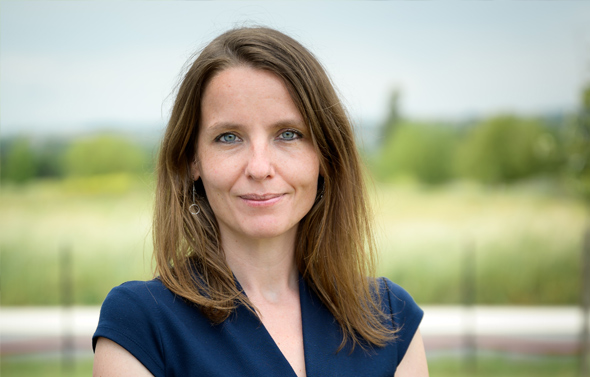 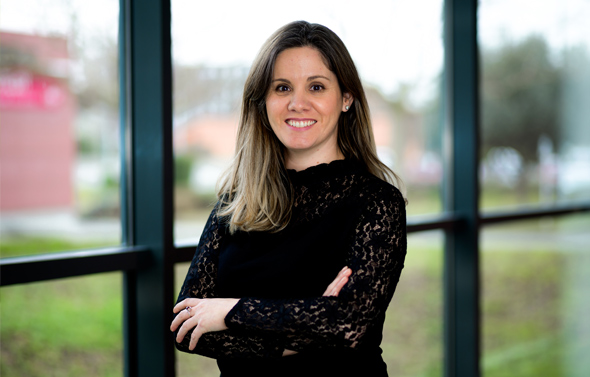 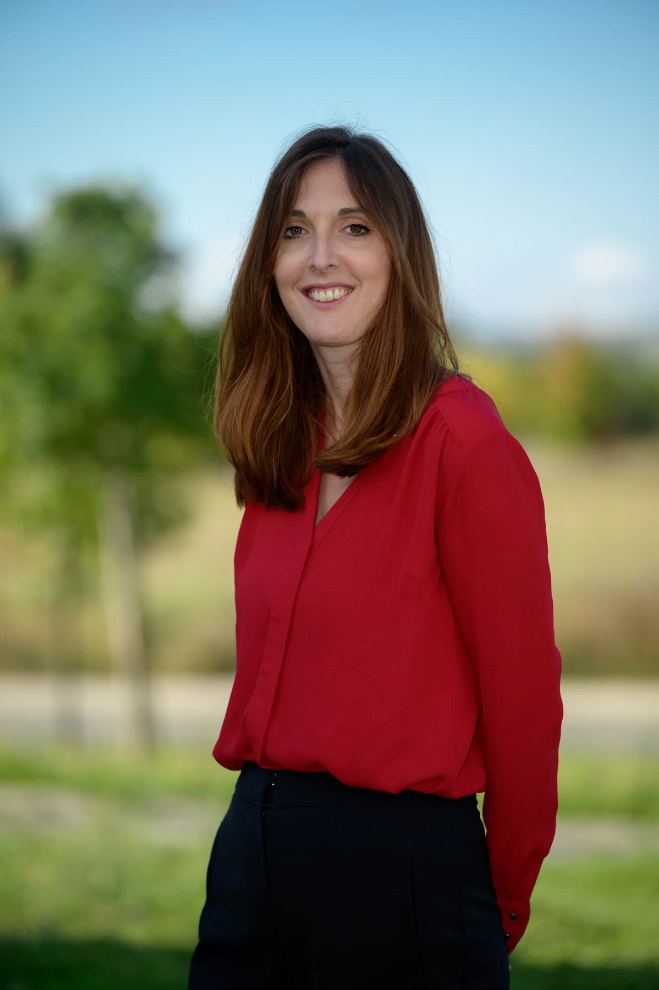 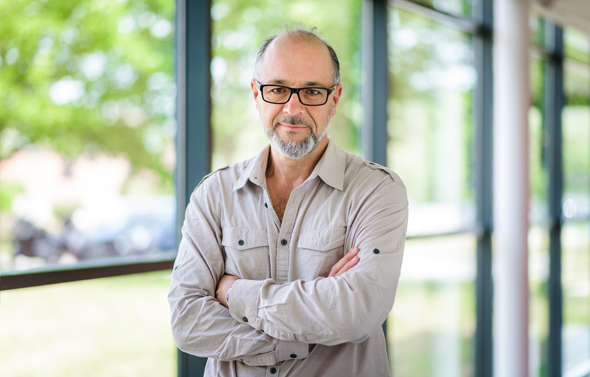 Pr. Rémy Burcelin – Scientific expert consultant
Estelle Grasset, Ph.D – Project Manager
Claire Bigot, Ph.D, Pharm.D – Project Manager, BD
Natalia Breyner, Ph.D – Project Manager
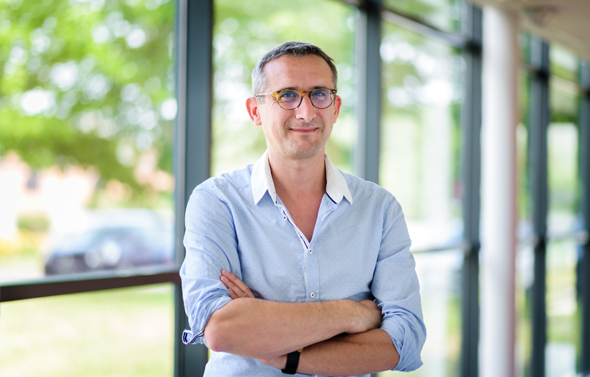 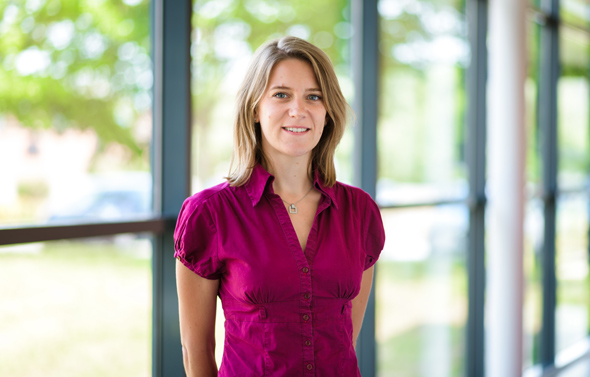 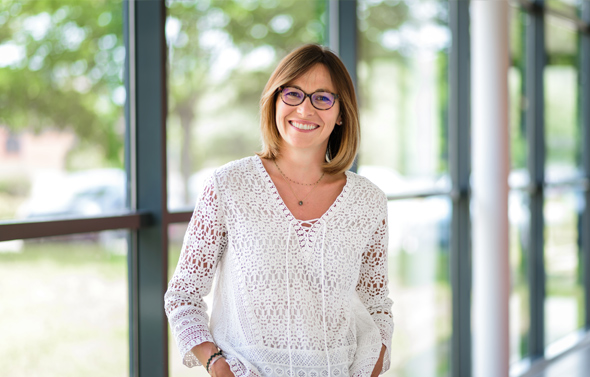 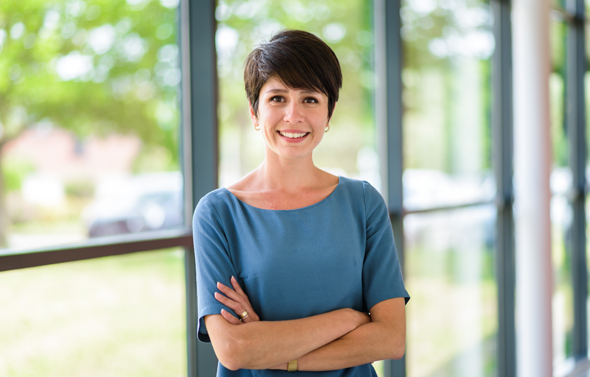 Emmanuel Brousseau – Team manager
Marjolaine Quinsat –Animal welfare manager
Sura Setau – Quality department manager
Julie Arasse – Administrative  department manager
DRUG DISCOVERY I PRECLINICAL DEVELOPMENT
Drug efficacy testing pipeline
In vivo
In vitro/ex vivo
In vitro/Ex vivo platform:
classical cell lines 
and human organoids
In vivo efficacy:
obese/type 2 diabetic/MASH/MetALD/
nephropathy/HFpEF/fibrosis animal models
In vivo drug screening:
normal or disease animal models
Your small molecules/peptides
/nutraceutics
Ex vivo platform:
isolated tissues (adipose, muscle)
Cell viability/cytotoxicity 
Gene expression 
Protein/lipids levels
Glucose uptake 
Fatty acids oxidation
Blood parameters
Glucose/insulin/lipid tolerance tests
Kidney function
MASH
Organ fibrosis
Blood/tissue biochemistry
Glucose/insulin/lipid tolerance tests
In vivo lipogenesis
Hyperinsulinemic euglycemic clamp
Kidney glomerular filtration rate 
Echocardiography
Liver/lungs/kidney/heart histology
Translational data:
Derisk your drug efficiently and early.
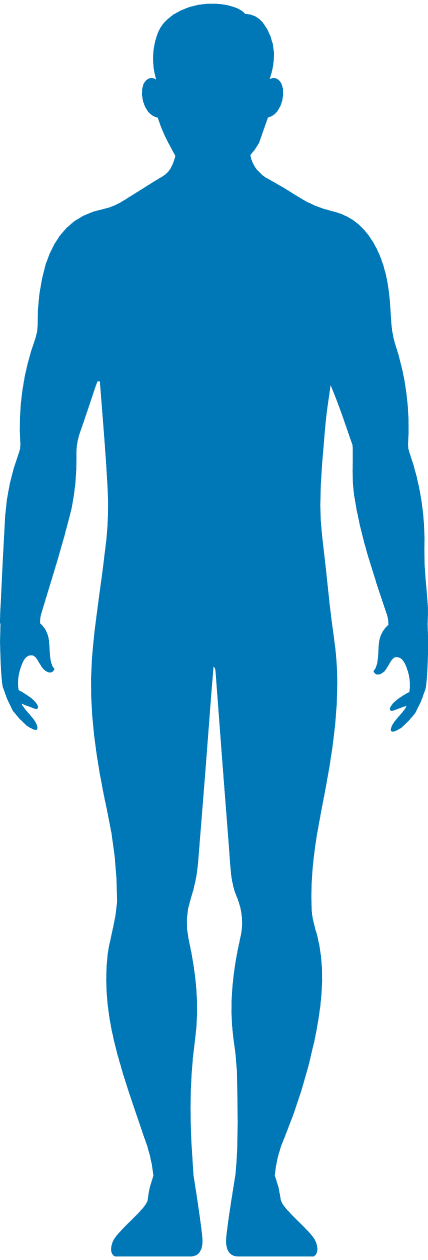 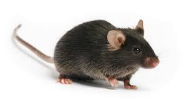 Diet-induced metabolic diseases
for in vivo drug efficacy studies
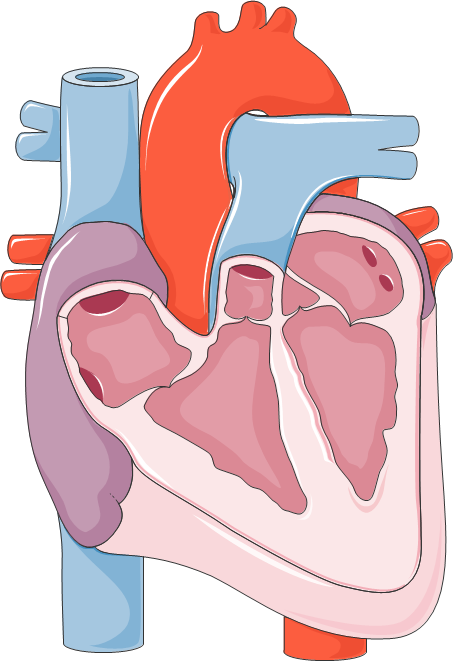 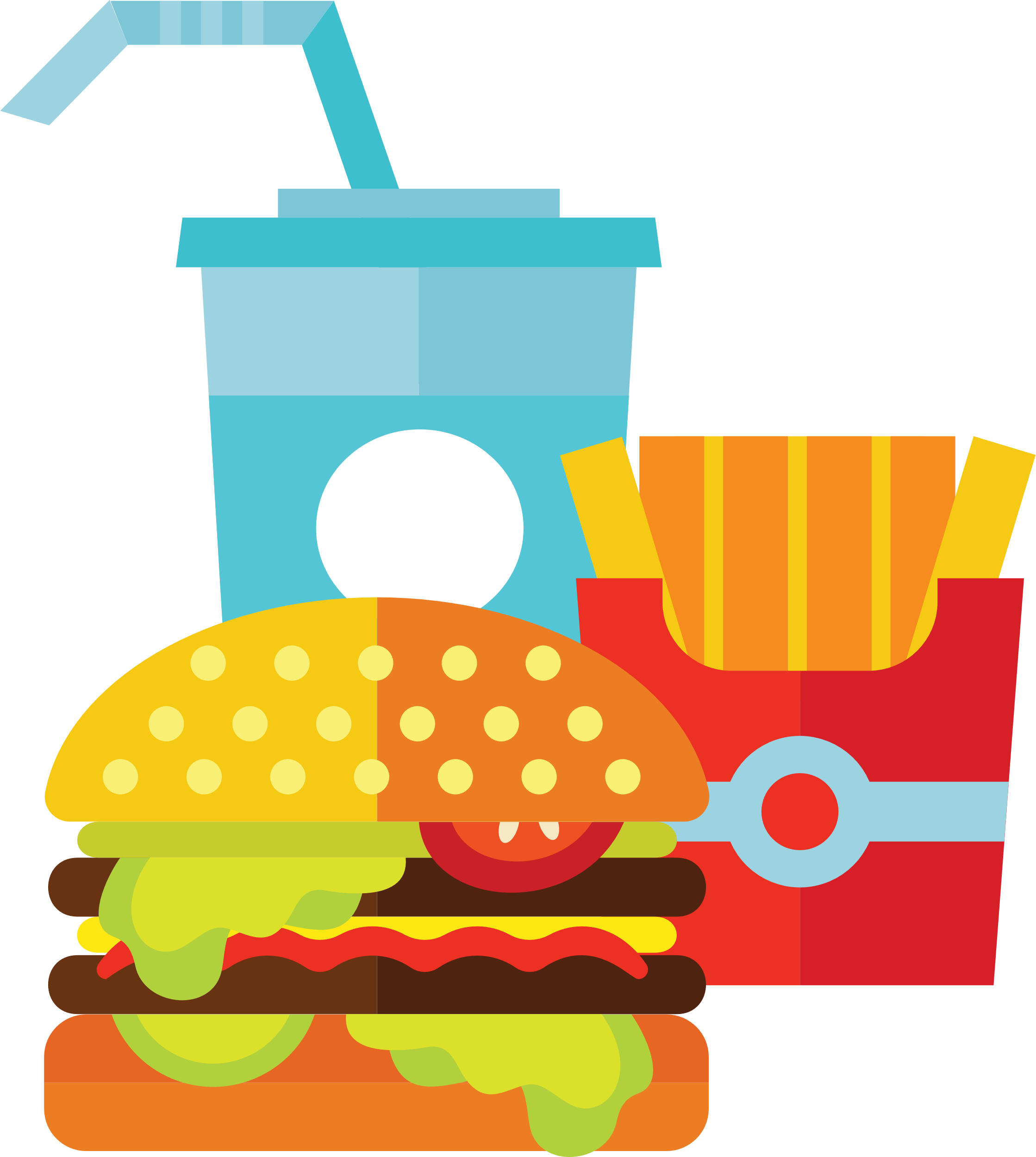 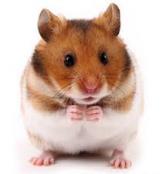 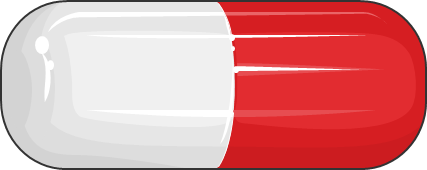 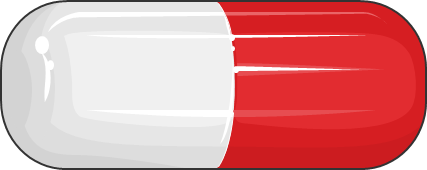 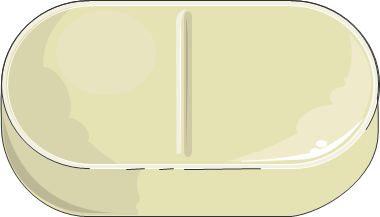 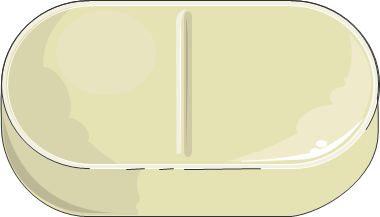 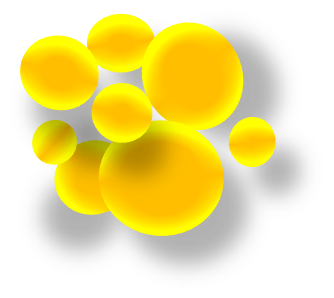 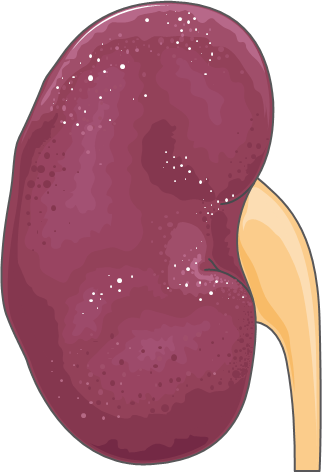 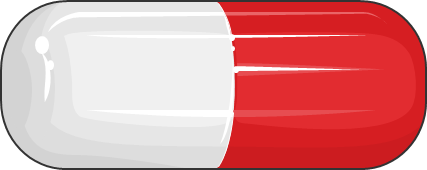 Obesity
T2D
Hypertension
Dyslipidemia
MASH/MetALD
Nephropathy
Neuropathy
HFpEF
Marketed therapies
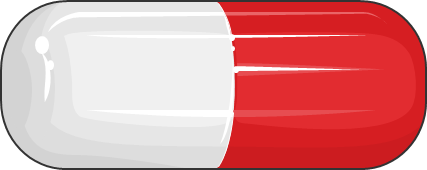 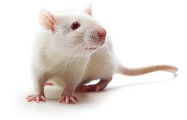 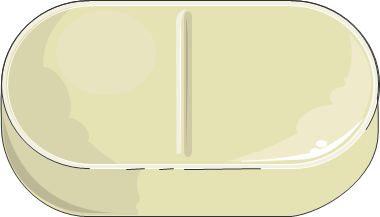 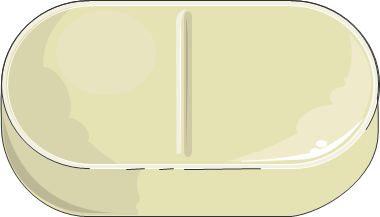 Original & human-like animal models
Translatable efficacy parameters
Innovative animal models developed 
to optimize and expedite
your drug efficacy studies
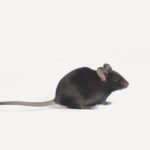 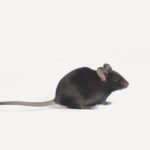 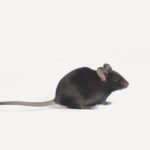 Dyslipidemia

Athero-sclerosis
MASH
MetALD
Obesity 
Insulin 
resistance
Type 2 diabetes
Diabetic
Nephropathy
& Neuropathy
Heart failure
with preserved 
ejection fraction
Organ 
Fibrosis
(liver, lungs, kidney, heart)
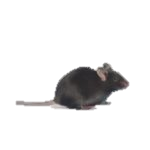 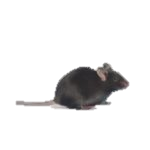 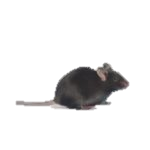 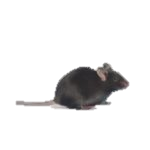 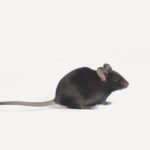 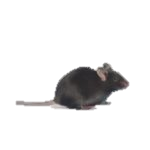 Bleomycin-induced IPF in
DIO C57BL6/JRj
DIO-NASH C57BL6/N or JRj
apoE or LDL-r KO
on atherogenic
diets
C57BL6/JRj
C57BL6/JRj
4-week CCl4
C57BL6/JRj
3-week NASH C57BL6/JRj
1-week UUO
C57BL6/JRj
AngII
C57BL6/JRj
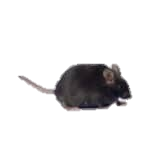 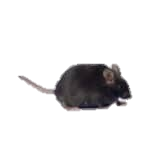 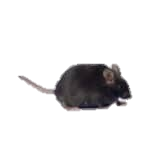 db/db
DIO-STZ
db/db
db/db
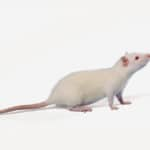 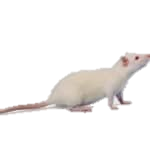 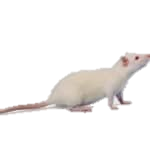 Diet-induced 
Metabolic
diseases
Sprague Dawley
(DIO) rat
Sprague Dawley
13-week TAA rat
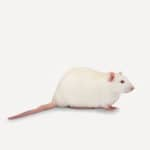 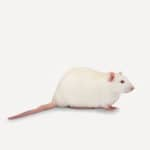 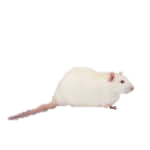 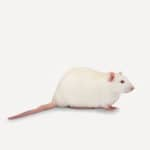 SDT Fatty rat
ZSF1 rat
SDT fatty rat
ZSF1 rat
STZ rat
SDT fatty rat
ZDF rat
SDT fatty rat
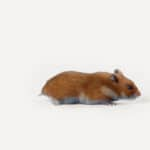 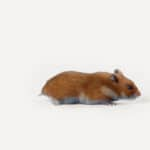 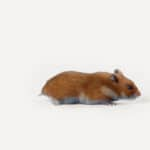 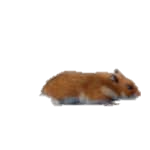 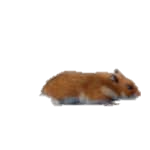 Obese MASH 
hamster
Obese MASH
or MetALD 
hamster
Golden Syrian hamster
Diet-induced 
dyslipidemic hamster
Obese MASH 
hamster
Platform 
To fully characterize your drug candidates 
mechanism of action and efficacy
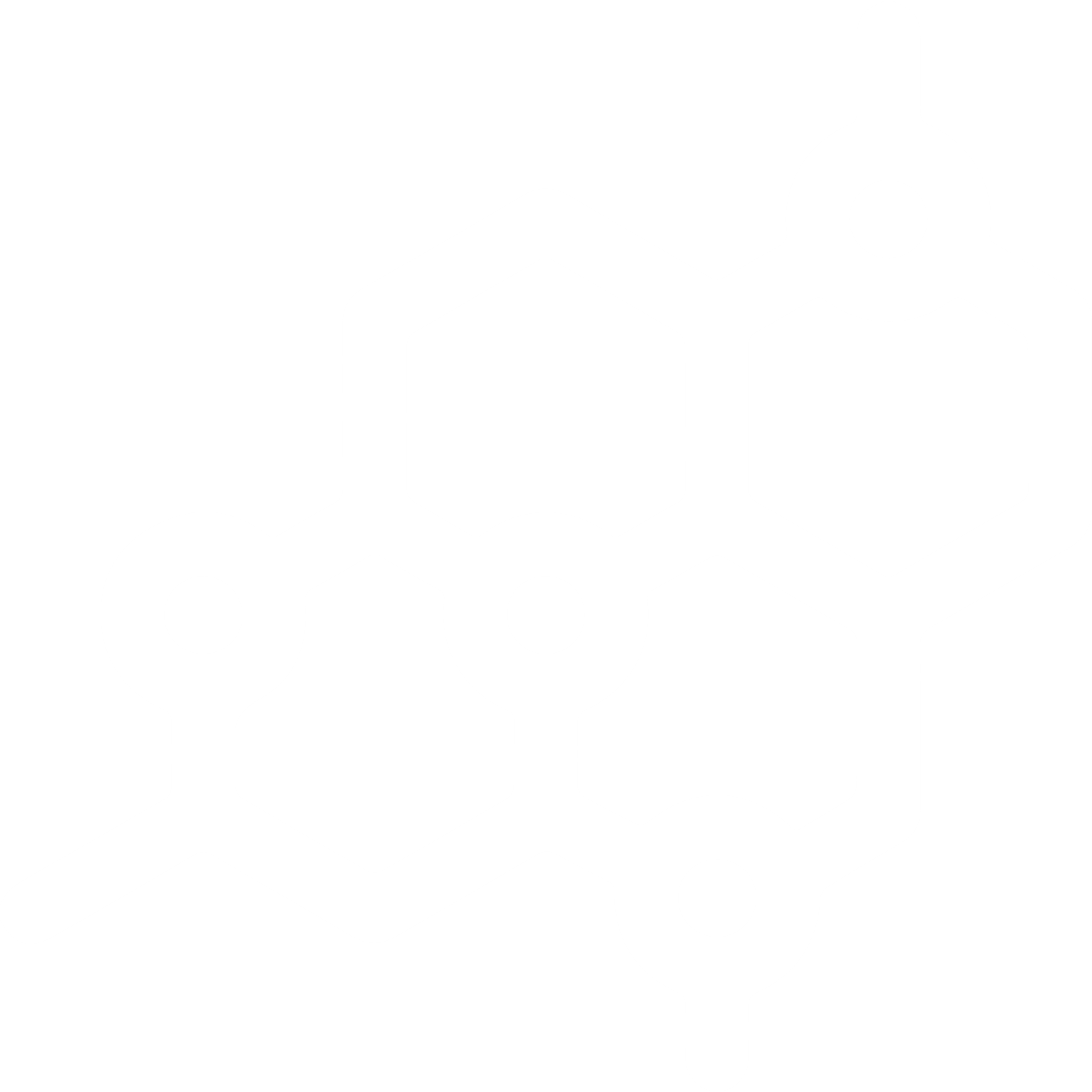 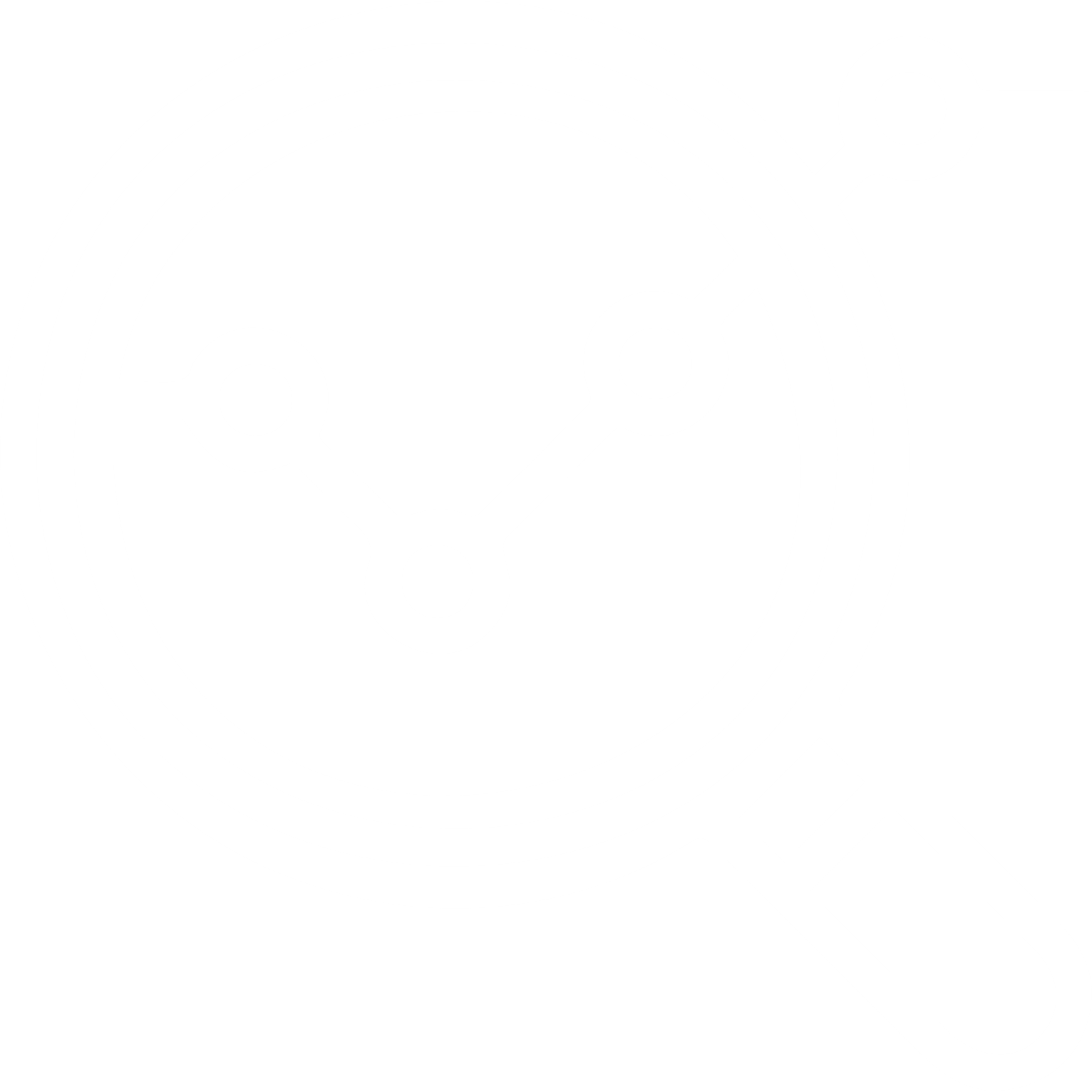 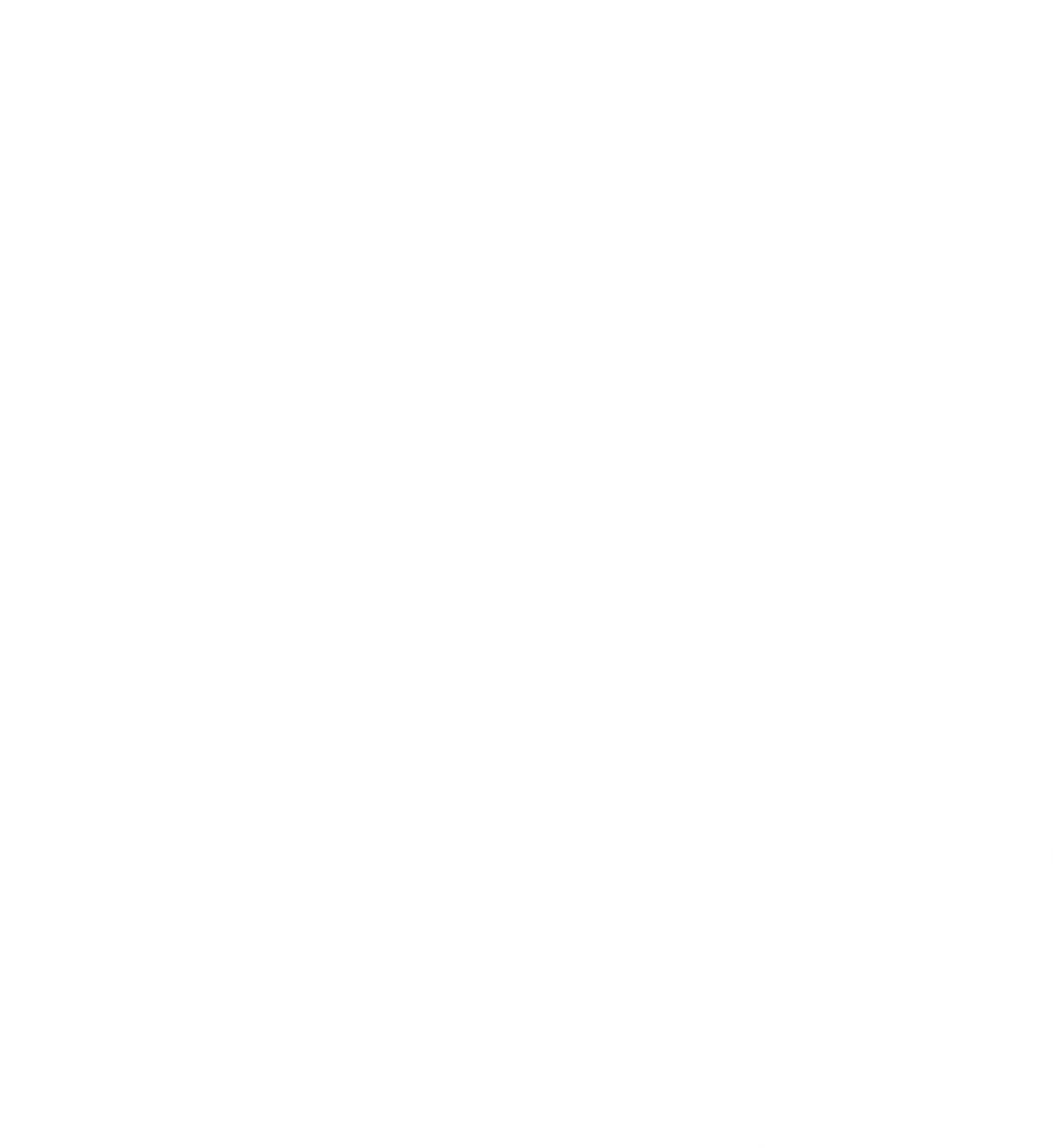 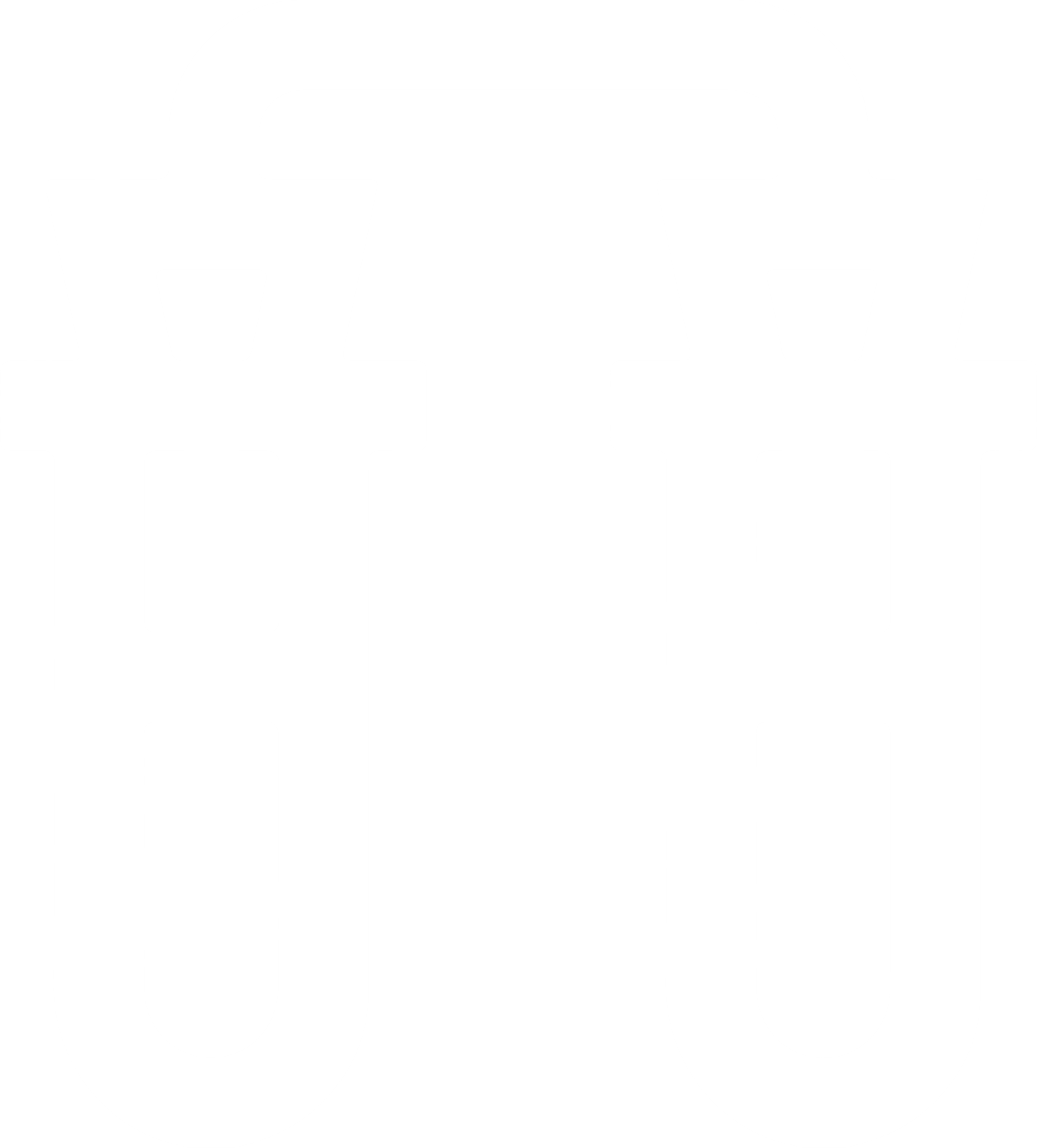 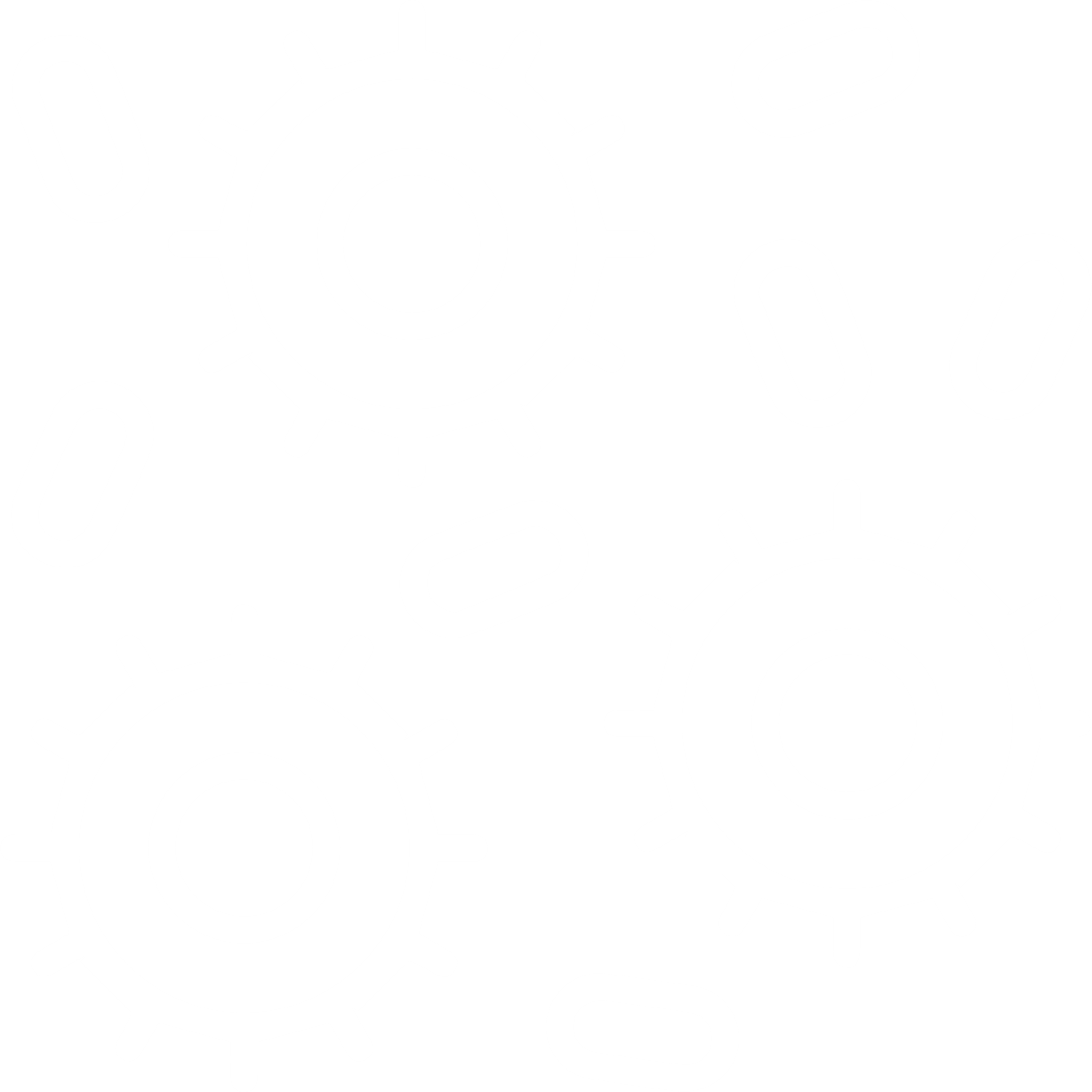 Western Blot analysis
Colorimetric assays
ELISA and multiplex assays:
Histology analysis:
Microbiome, lipids, bile acids profiling RNAseq, RT-qPCR on any tissue:
H&E 
Sirius Red 
Masson Trichrome 
ORO
 PAS staining 
lmmunohistochemistry (F4/80, CD68 ED1, collagen Ill alpha-SMA, etc.) 
NAS scoring (steatosis, inflammation, hepatocyte ballooning tibrosis) Nephropathy histopathology scoring (glomerulosclerosis interstitial fibrosis, etc.)
Plasma and hepatic Lipids (cholesterol, triglycerides fatty acids) 
Lipoproteins (direct LDL-C and HDL-C assays, lipoprotein FPLC profile, apo A-1, apoB) 
Plasma ALT /AST 
Total ketone bodies 
Glycerol
 Phospholipids 
Albumin
 Creatinine 
Faecal total cholesterol and bile acids
(WES technology) for any protein. on any sample/tissue.
Hormones (insulin, glucagon, adiponectin, Leptin, etc.) 
Cytokines panel (IL-1b, IL-6, MCP-1, TNF-alpha, etc.)
Lipogenesis 
Glucose metabolism 
ER and oxidative stress 
Inflammation 
Fibrosis
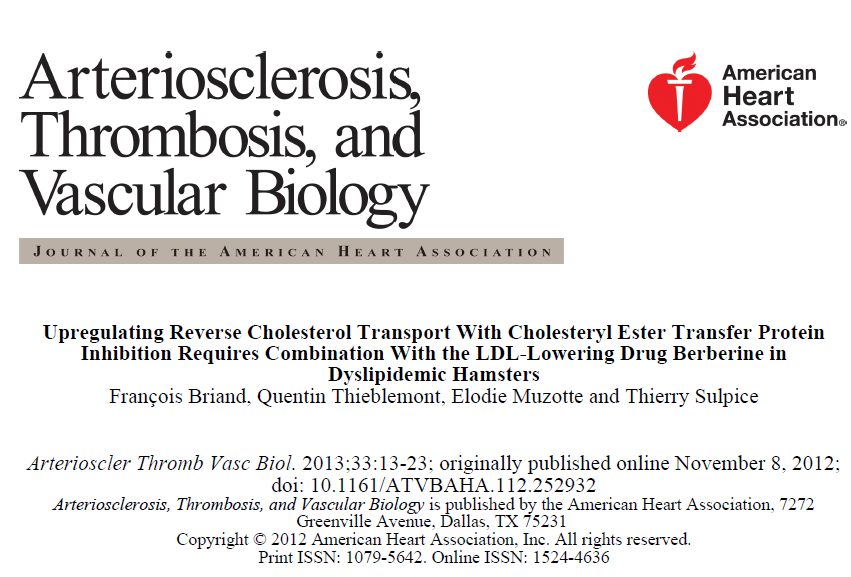 + 50 publications demonstrating 
Physiogenex expertise
in high impact scientific journals
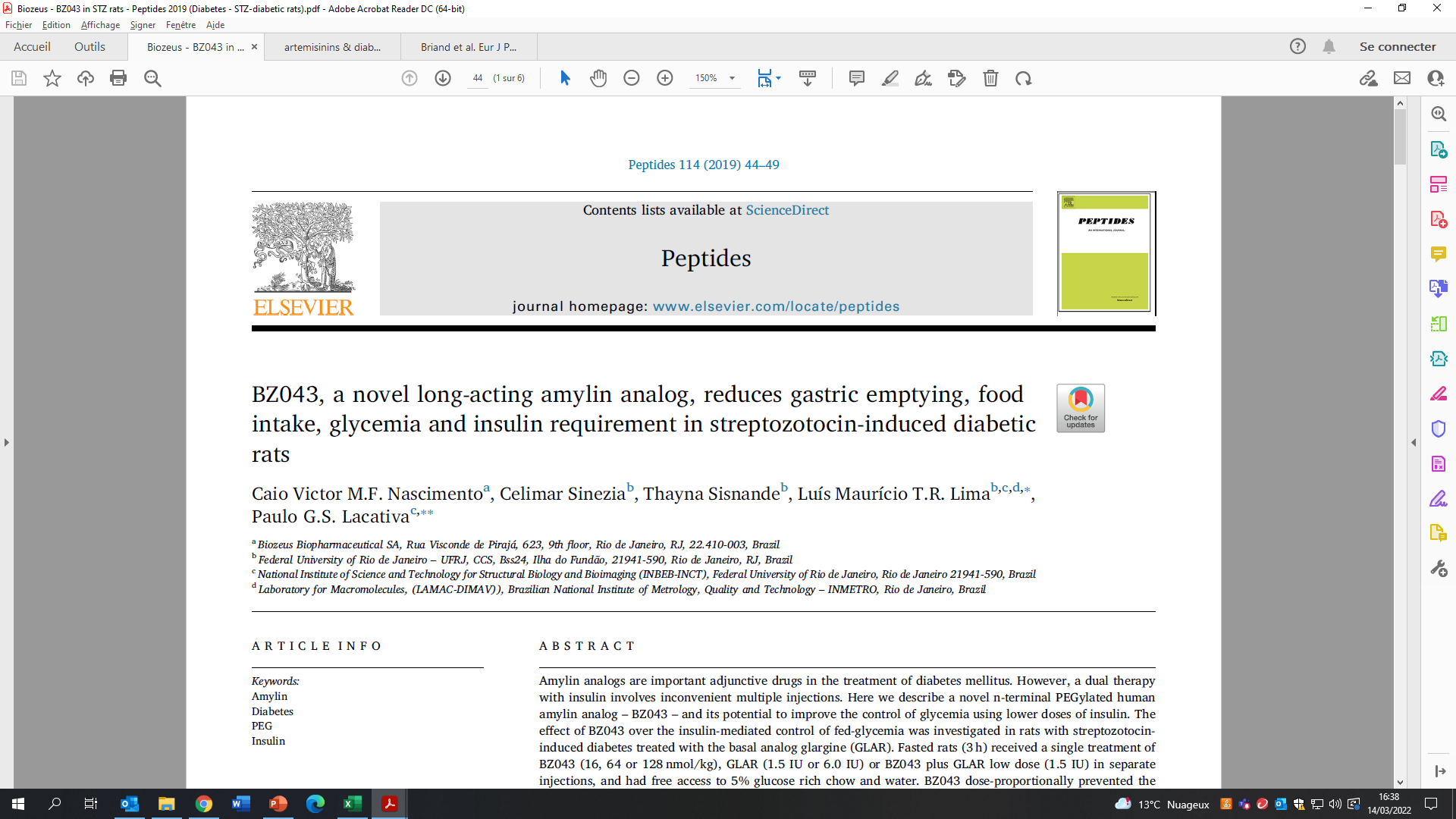 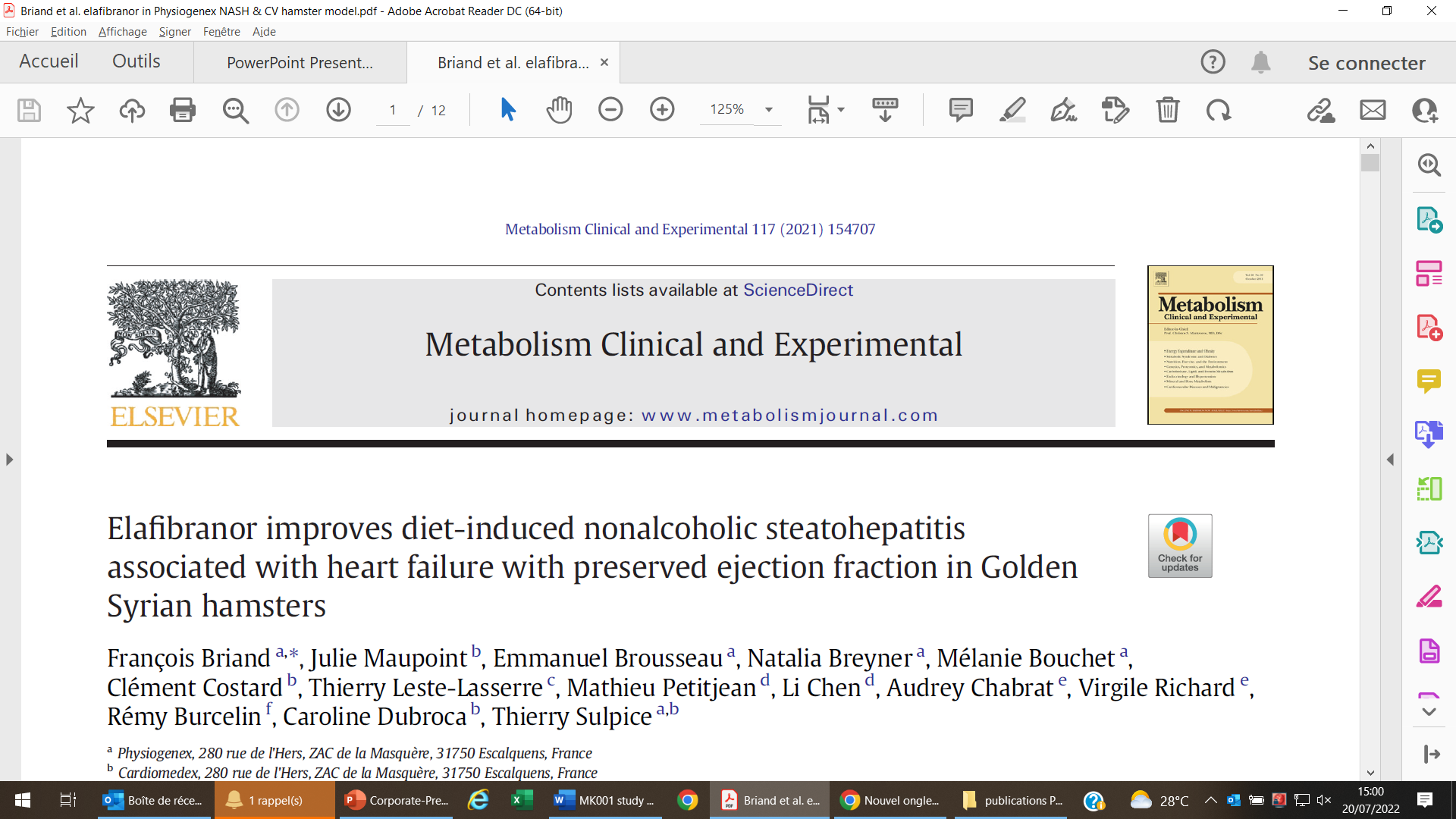 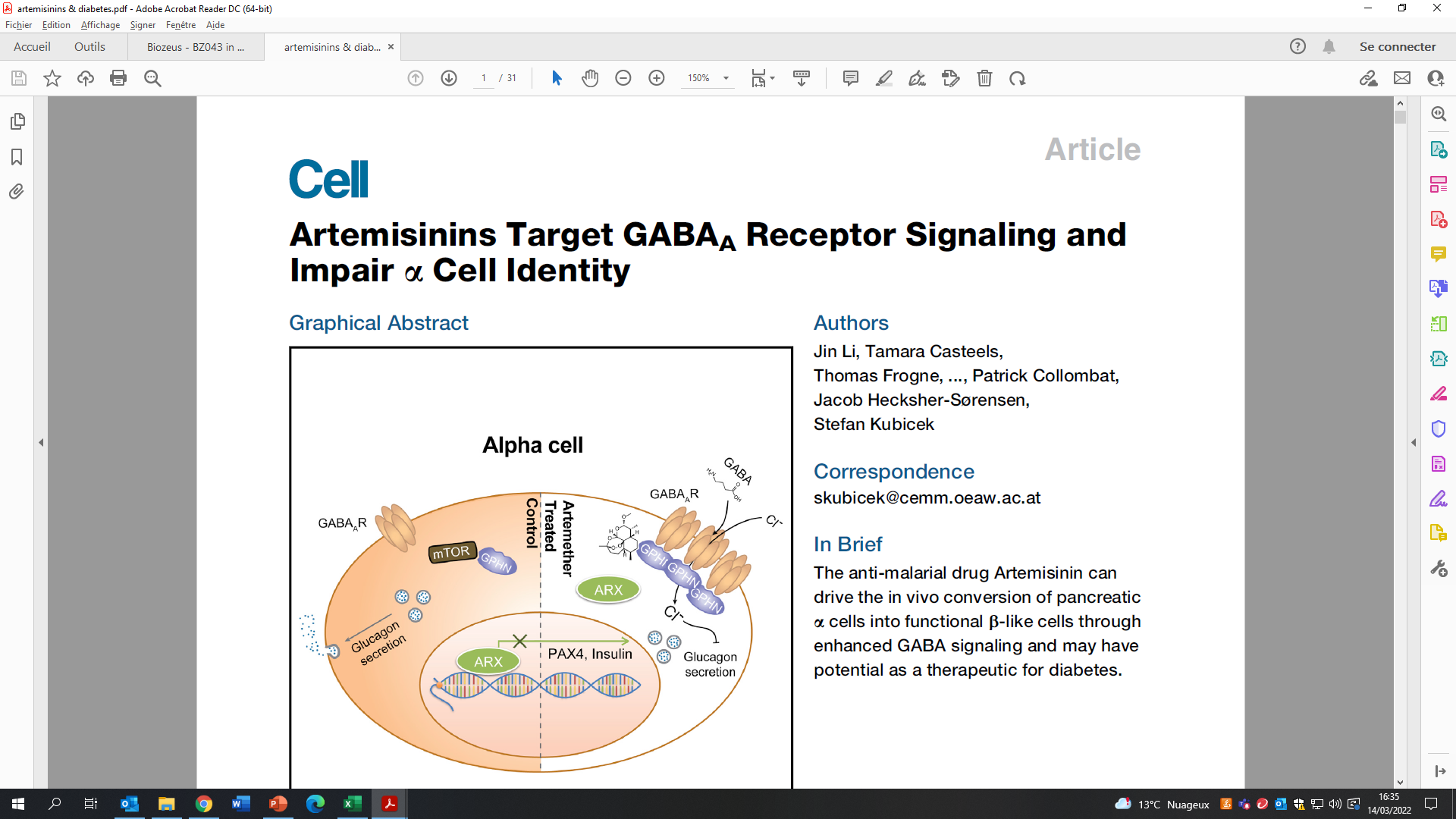 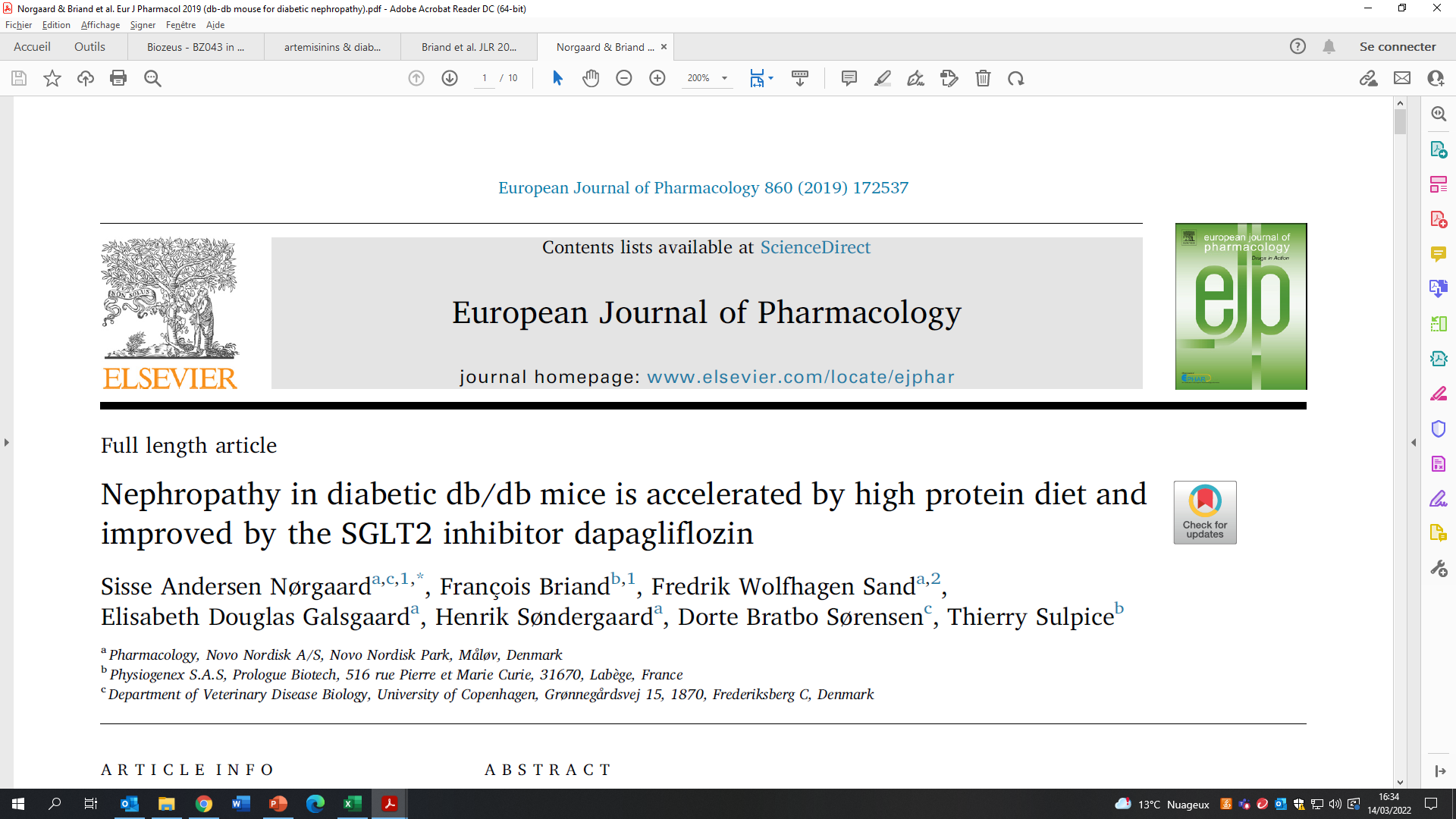 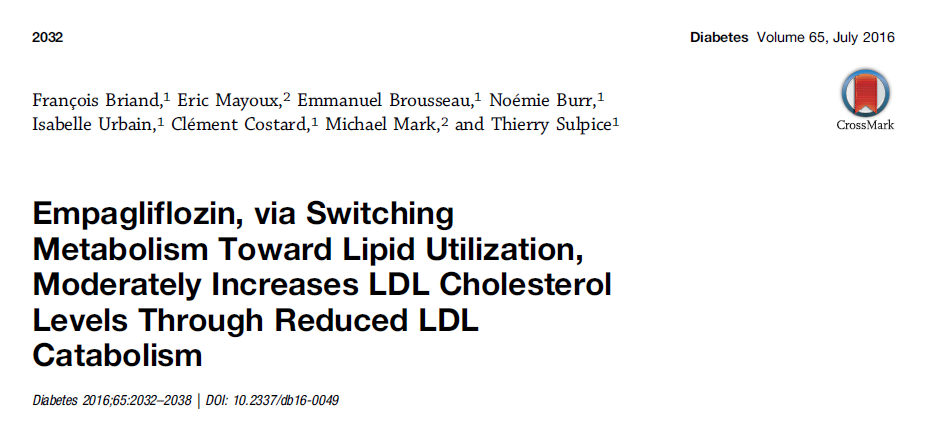 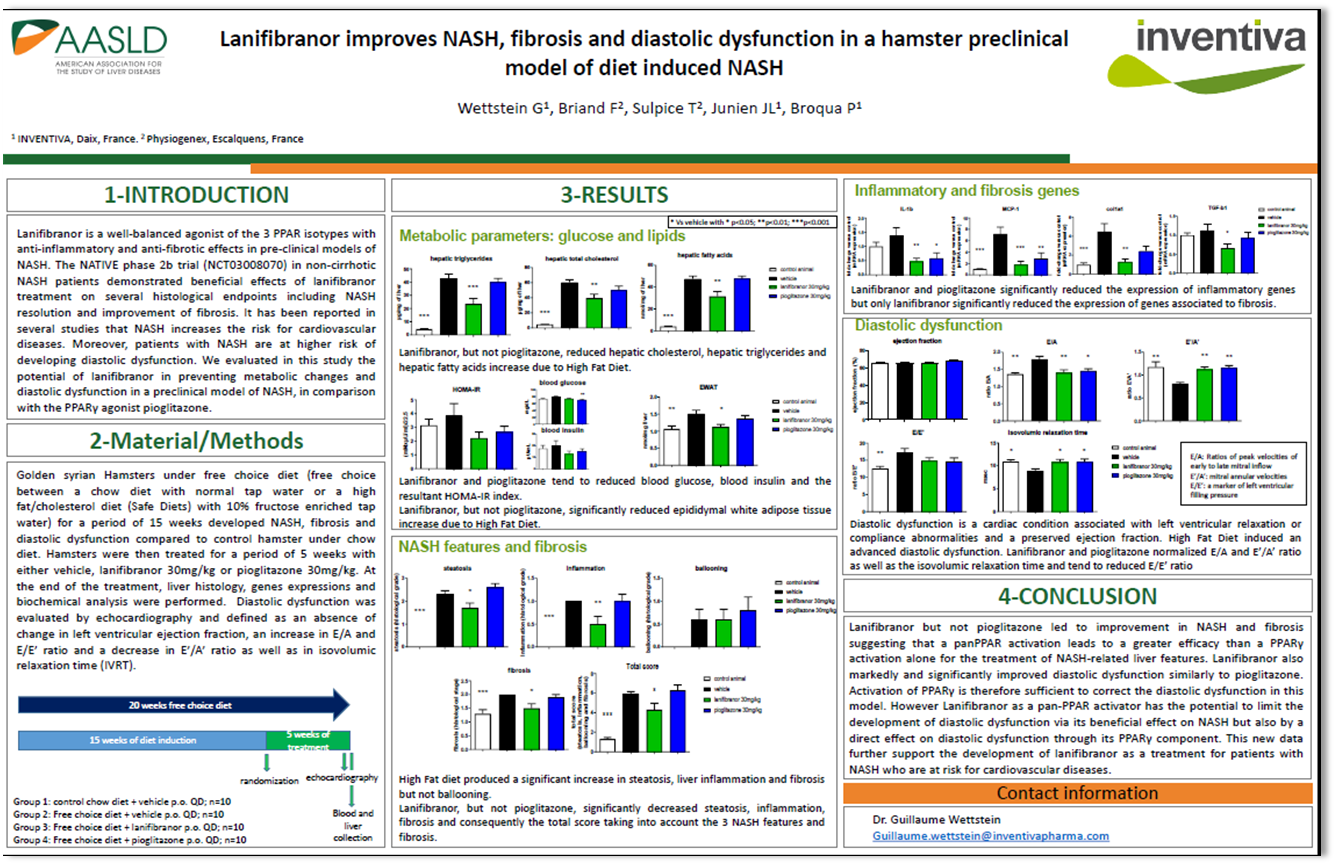 + 150 POSTERS and TALKS
in international conferences
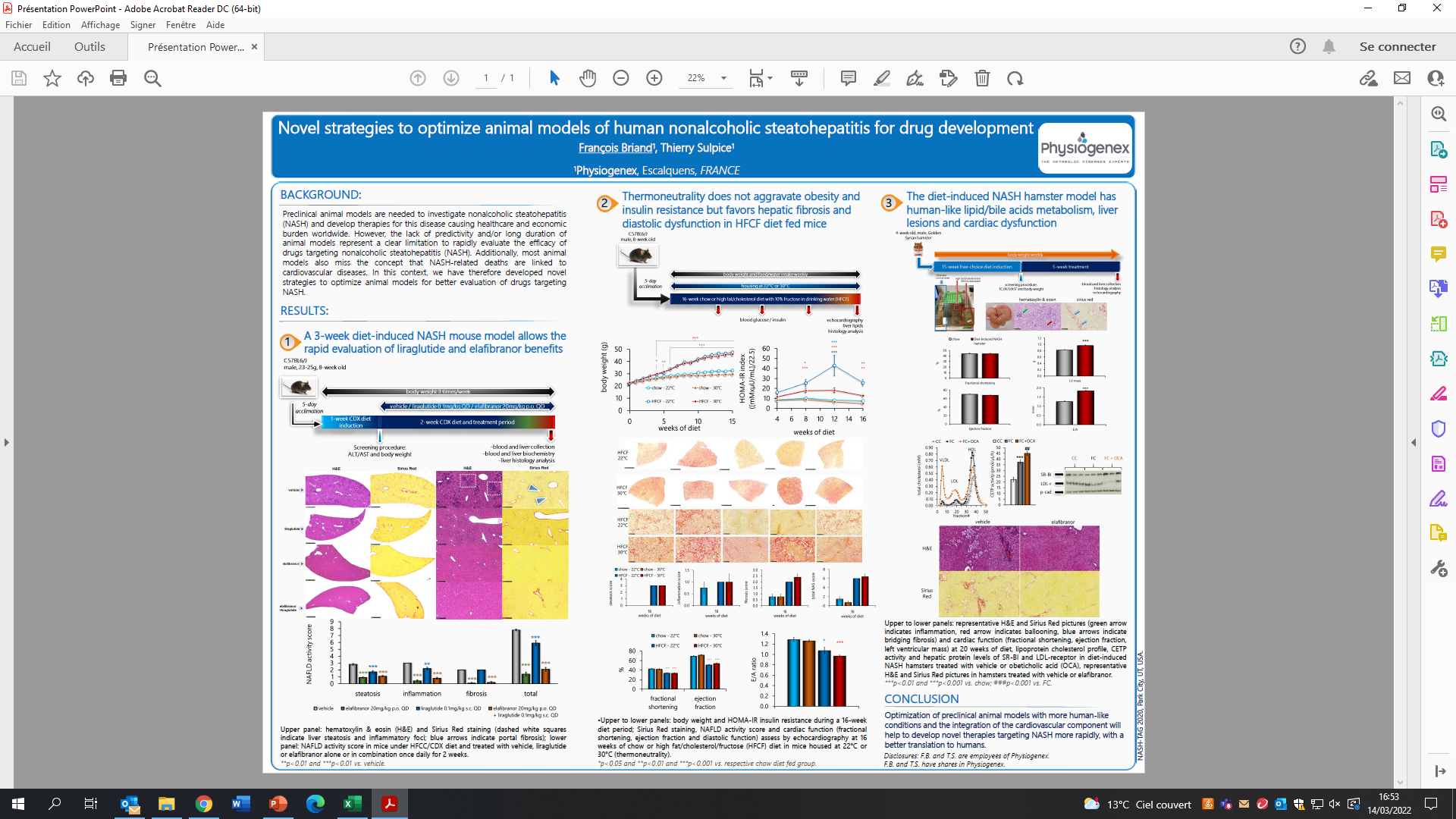 To make our innovative new services and models known for your drug evaluation  success, early.
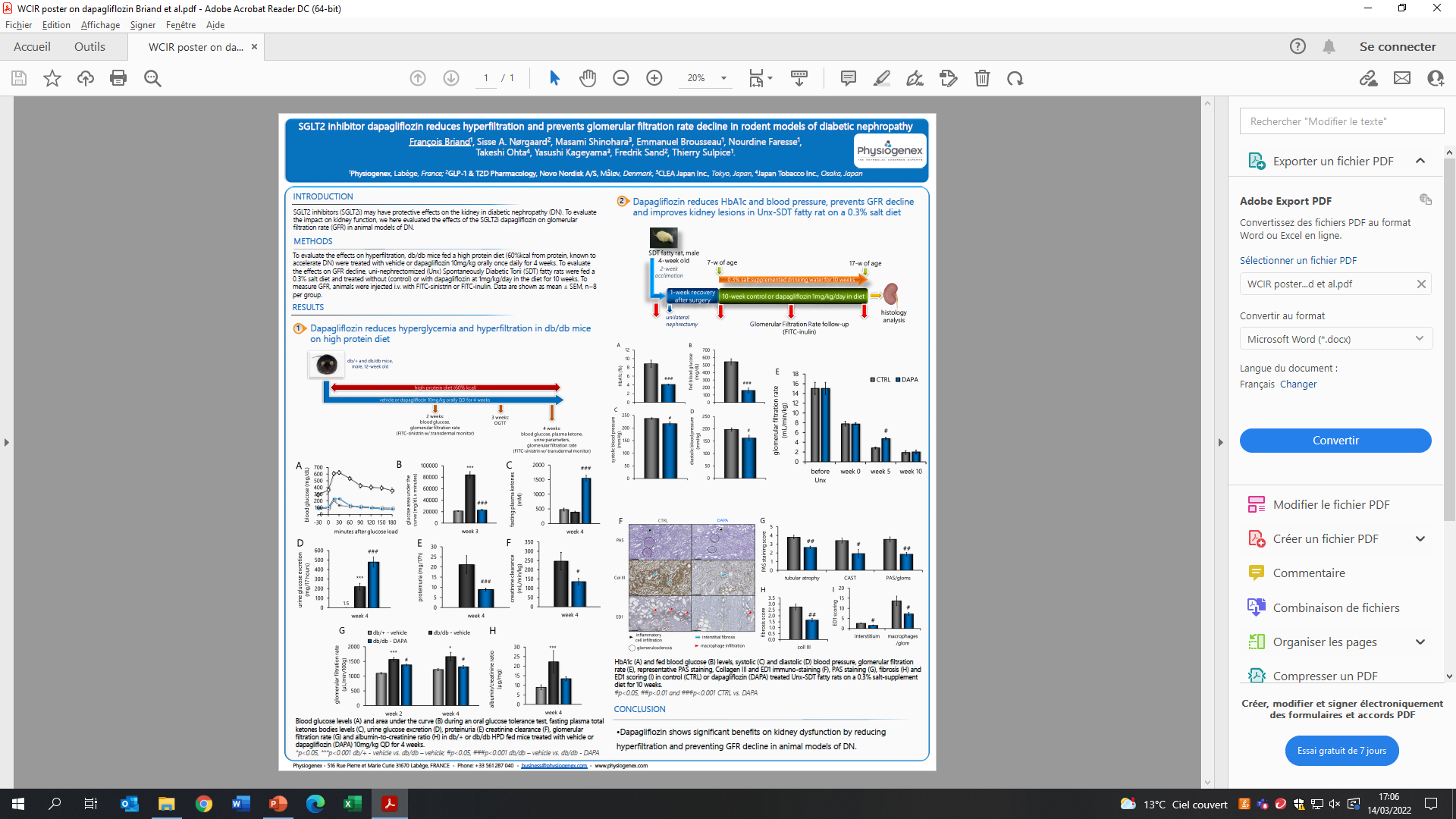 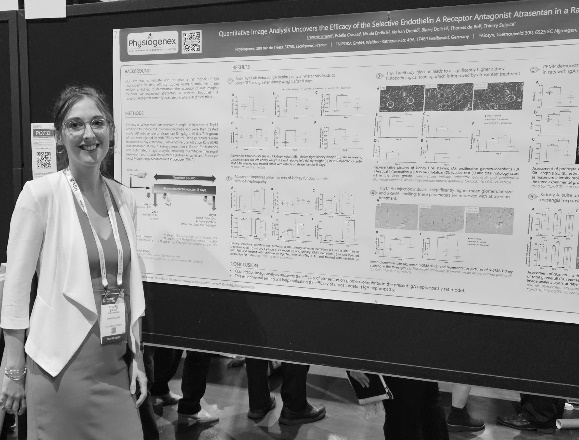 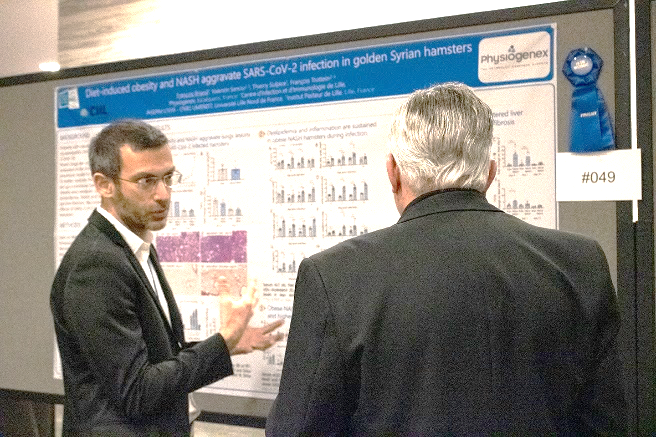 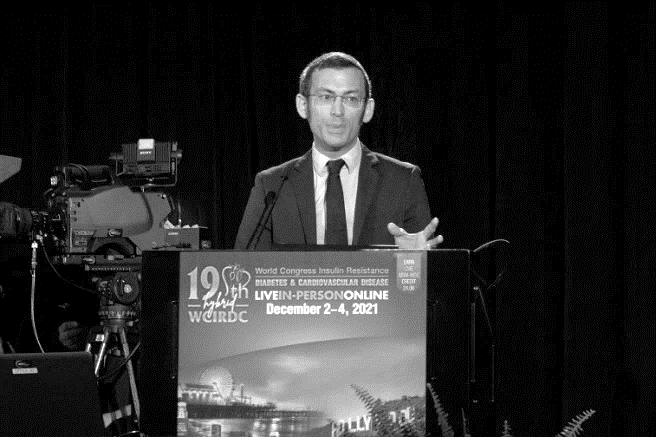 They trust us
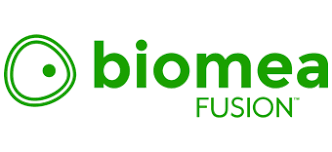 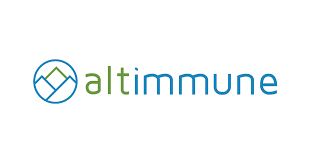 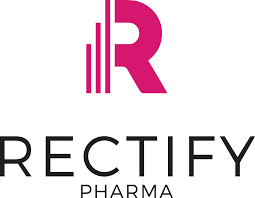 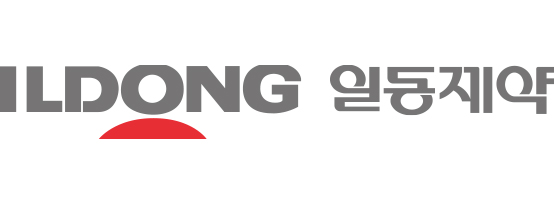 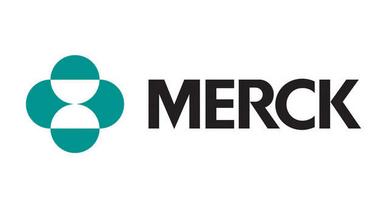 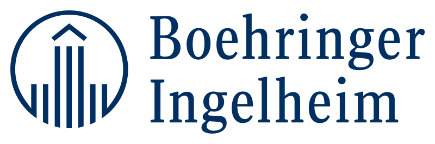 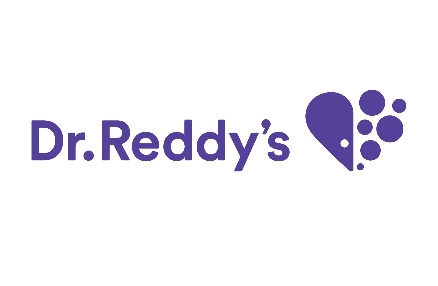 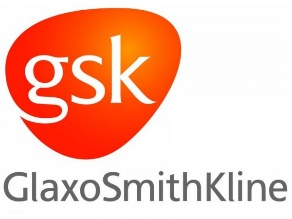 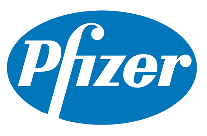 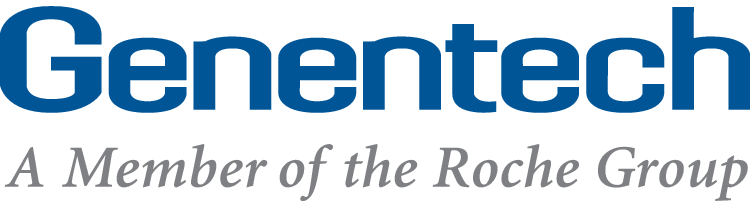 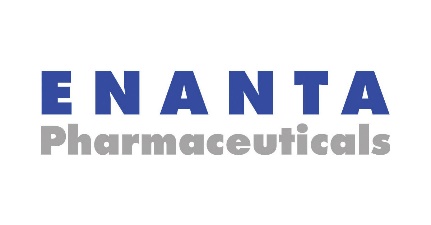 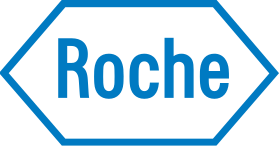 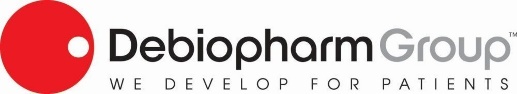 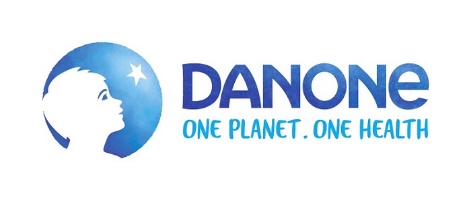 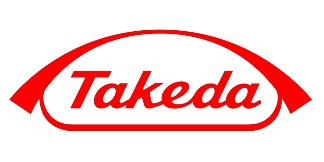 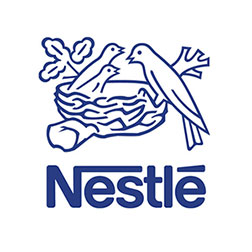 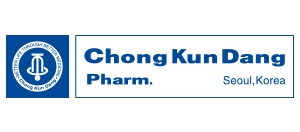 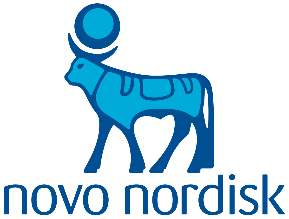 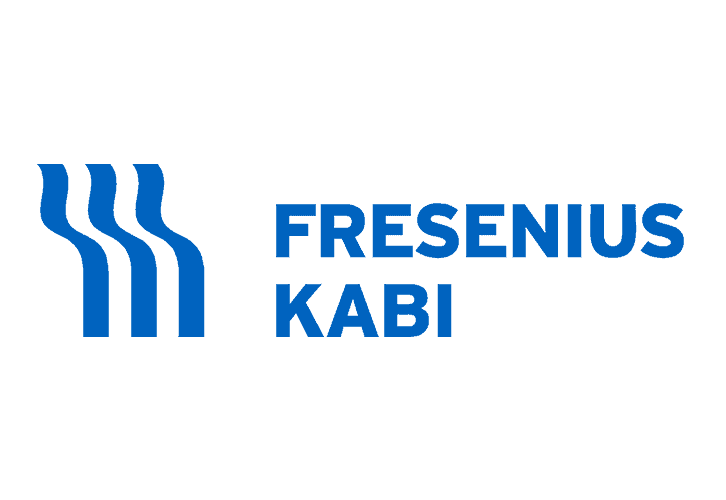 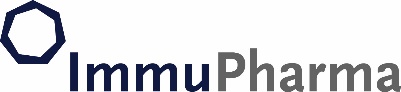 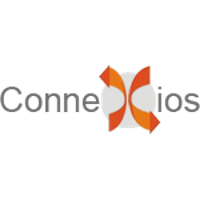 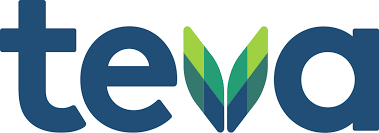 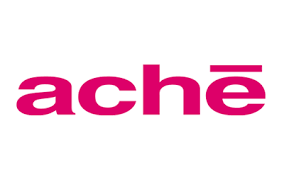 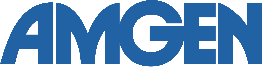 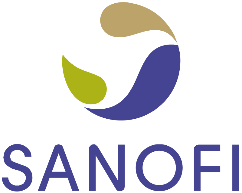 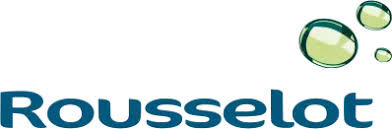 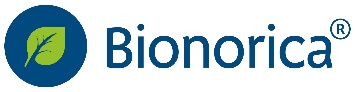 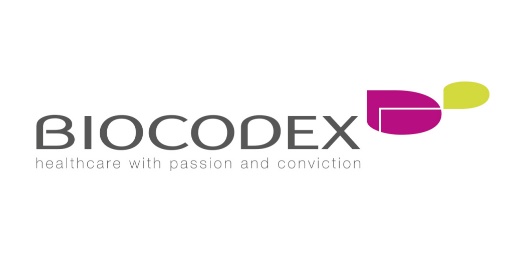 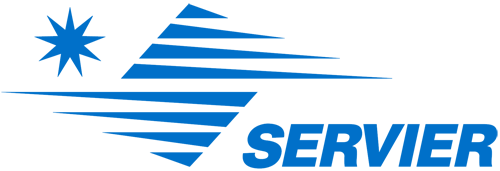 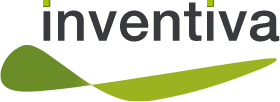 When is your turn?
High success rate customer satisfaction 
over the last 4 years: 97.5%
« I can’t thank you enough for all your great work and support! It was really nice collaborating with you all and I am very much looking forward to the next collaboration with you! » – US Pharma customer
“Excellent scientific advice provided for the study design. Studies tailored for small biotechs with limited budget. Timelines met, rigor in execution. Indeed a great partner for drug development in the metabolic disease area.” – US biotech customer
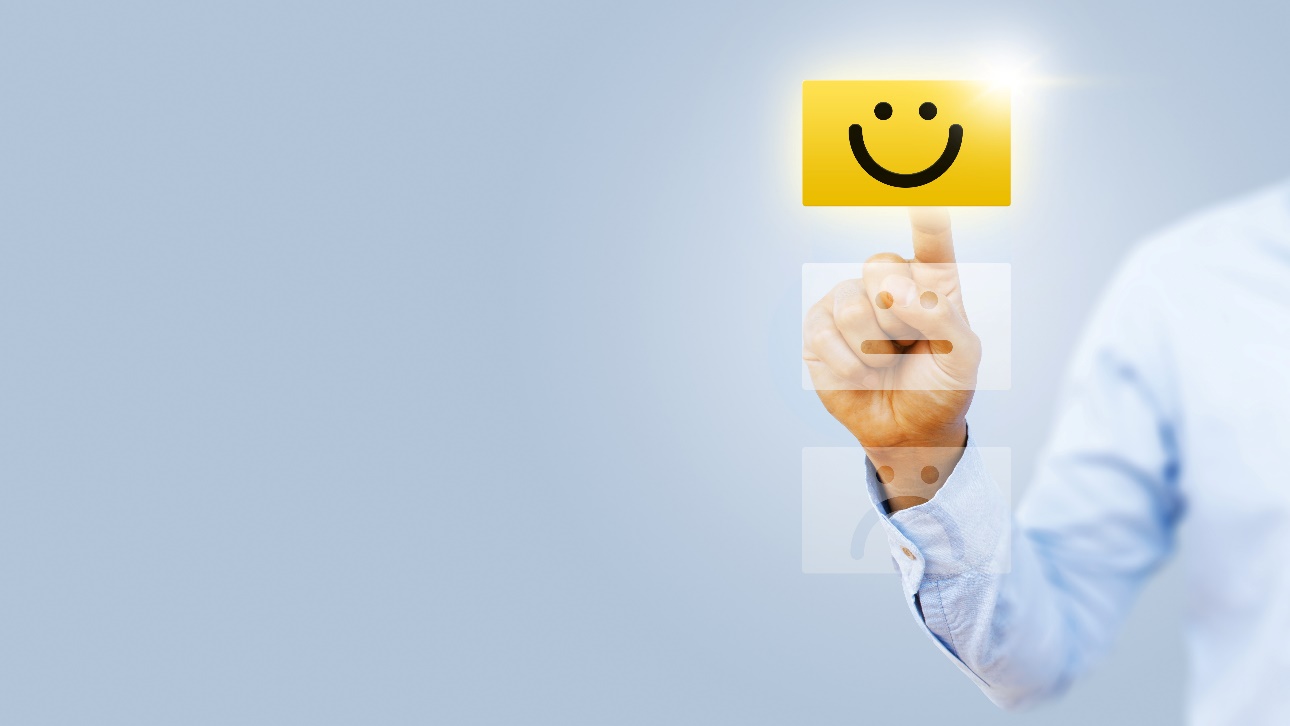 « Great working with Physiogenex: great competence in the area, straight answer and very good team available to support all our needs » 
– European biotech customer
“High level of expertise and timely discussions duringthe study plan and execution
Very co-operative” – India Pharma customer
When is 
your turn?
“Once again, I would like to appreciate for all your assistance during the study execution and all technical issues that Physiogenex experts helped us to understand. Physiogenex is a very strategic partner and in the future, we certainly will consider you to perform our preclinical studies.” – South American Pharma customer
“We really appreciate what you did for our study. A new assay development was successful. The study report was well-documented.” – Korean Pharma customer
What if we work together?
Major steps ahead
STUDY REPORT
CONFIRMATION
STUDY RUN
FIRST QUOTATION
Data production
Project management
Data
Interpretation
Scientific & strategic recommandations
Price
Timeline (study start)
Study plan
Scientific consulting
Strategic approach
Price
Timeline (study start)
Study design
STUDY REPEAT ?
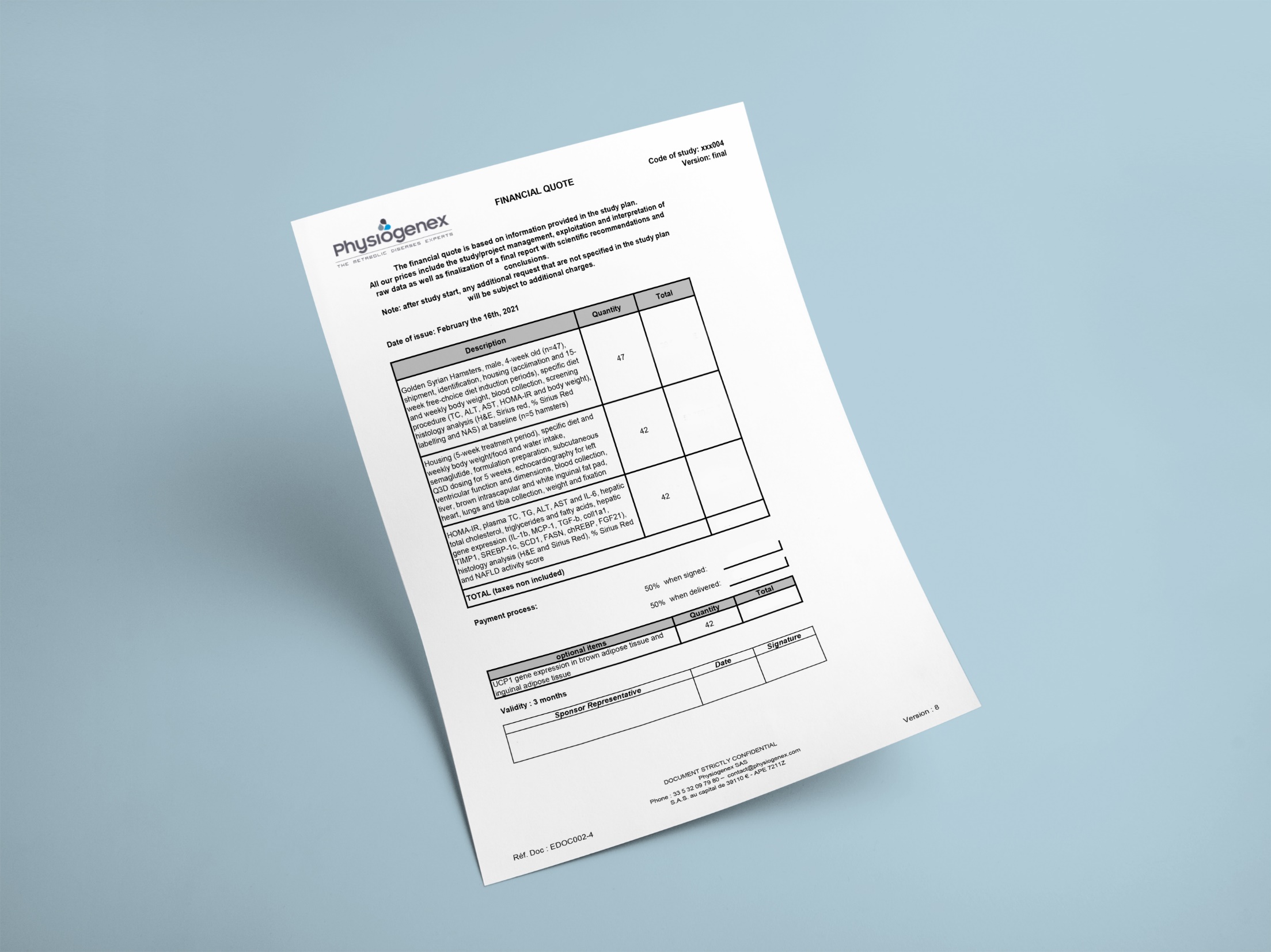 Quotation and study confirmation 

Discussion with our experts to setup the best cost-effective study design for your drug efficacy project

An experimental design and quotation are then proposed with study timelines

Upon you agreement, a study plan is issued and once signed your study starts (2-3 weeks average)
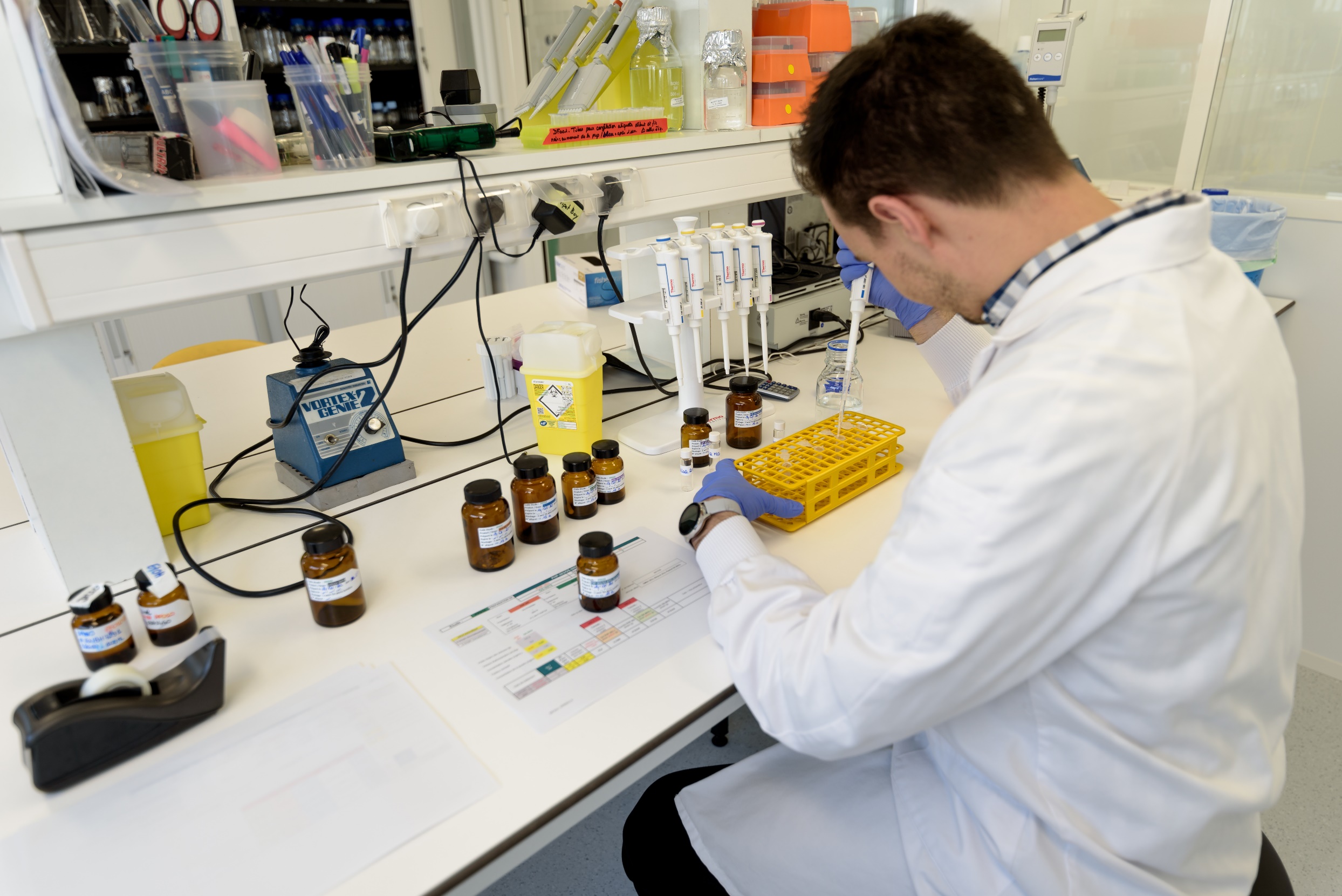 Study run

Studies led by a dedicated project manager

Fast and efficient communication: Weekly follow-up

Raw data delivered as soon as available
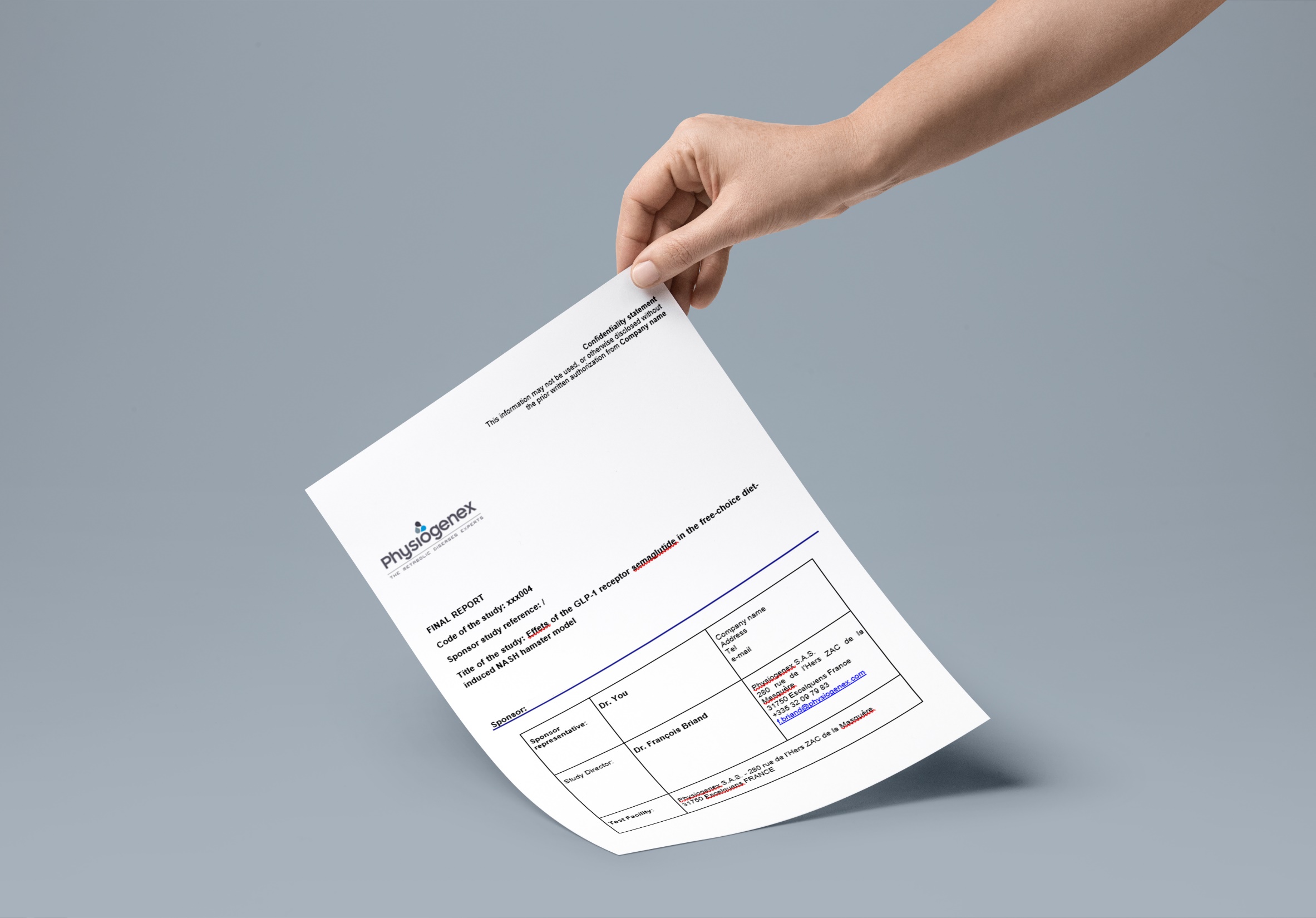 Study report

A clear description of your study results provided on Word format for your review

Includes statistical analysis, data expertise and recommendations to go further with your drug development

Reporting includes quality-controlled data on Excel format, statistics (GraphPad)
Partening with us to launch 
Your new therapies successfully
Obesity - Type 2 diabetes - Dyslipidemia MASH/MetALD - Diabetic nephropathy & neuropathy, dyslipidemia, atherosclerosis and HFpEF
Over 20 years of experience/expertise in drug development with major pharmas & biotechs
97.5% customer satisfaction rate 
Unique, translational preclinical models published in major scientific journals
Time and cost-effective preclinical studies to reach the clinical stage development
High added value partnering with Cardiomedex
As R&D studies providers we propose and set-up dedicated tolls/animal models to target your needs
Physiogenex and you
business@physiogenex.com
www.physiogenex.com